Basic PCM
Why Telecom more Popular
Electronically dist=0
 Answer only Charge
 Tell No. 15 digits (Universal)
CC- Country Code
AC- Area Code
DN- Directory No
CC
DN
AC
Demarcation of Telecom
Transmission
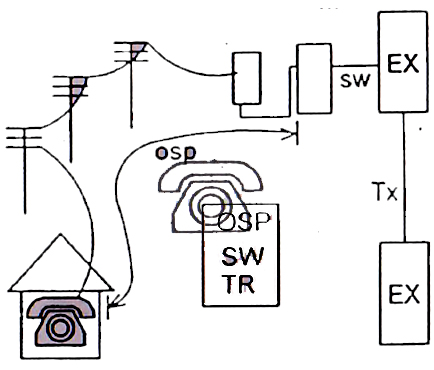 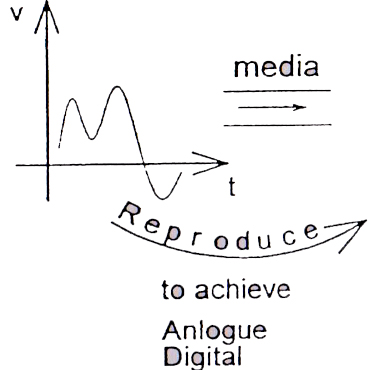 Cont…
Sampling Theorem

BL Signaling             
 Fs ≥ 2fm
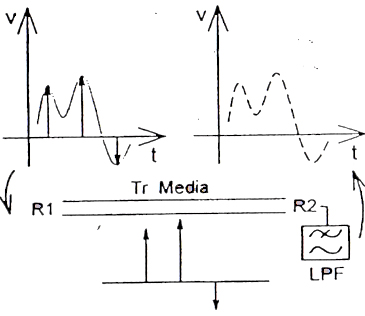 3.
Problem to achieve Digital Tx
Noise
The Samples cannot be Reproduced
Tr Media
Tx
Rx
Media
Attenuation
Find a technique Digital Tx
(1) Tx Info
Rx Info
Verify the Rx Info
Verification Difficult
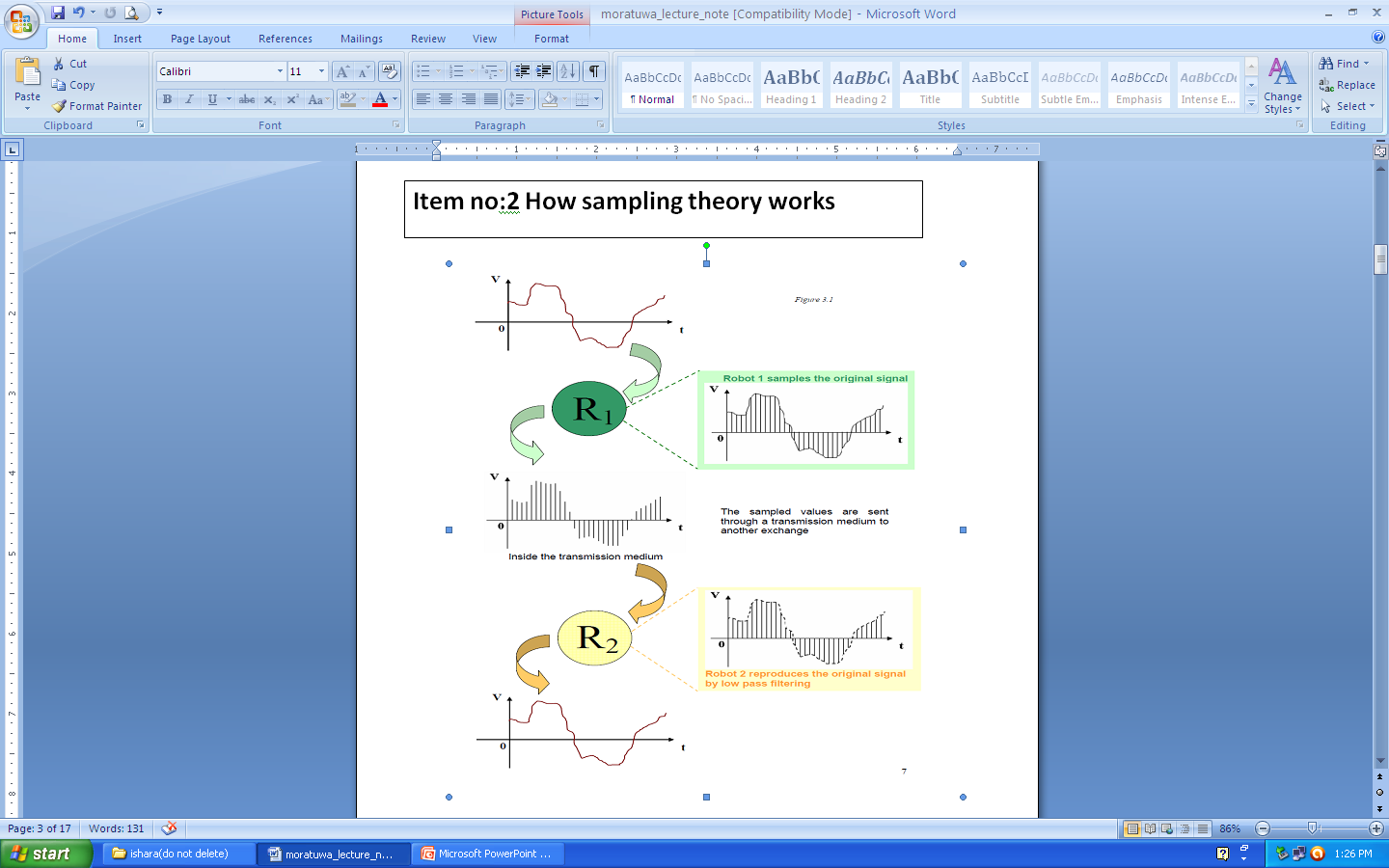 Cont…
Quantizing
Equate the sample to a quantize level.
Then transmit verification will be easy at the receiver
Quantizing noise is inevitable

 Encoding
 Convert this quantized level in to binary level
Verification will be more easy
Quantizing
the samples will be equate to 1/256 levels In linear quantizing  S/N is good only for high valued samples and 90% of the samples are within ½ of maximum voltages Hence linear quantizing is not used.












Hence Quantizing Noise (∆V) is inherent in PCM transmission, since there is a difference between actual sample to Quantized level.
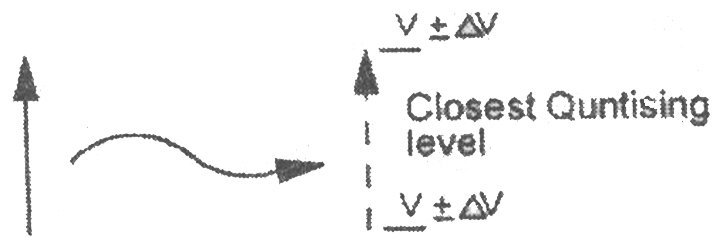 Exercise 1:Convert the following denary numbers to binary(Don’t use the method of dividing by 2, use the finger method)
(a) 5					(g) 520
(b) 9					 (h) 1028
(c) 16					 (i)  2050
(d)33					 (j) 4100
(e) 67					 (k) 8200
(f) 120 				           (l) 16401
Answer to Exercise 1
(a) 5=101		  		     (b) 9=1001
(c) 16=10000 		  	     (d)33=100001
(e) 67=1000011 	                            (f) 120=1111000 	
(g) 520=1000001000                    (h) 1028=10000000100
     (i)  2050=100000000010             (j) 4100=1000000000100
 (k) 8200=10000000001000	     (l) 16401=100000000010001
Exercise 2Convert the following from binary to Denary(Using fingers only)
(a) 101
(b) 110
(c) 1001
(d) 11101
(e) 100000
(f)  1011010
(g) 111000111
Answers to Exercise 2
(a) 101				          5			
(b) 110					6
(c) 1001					9
(d) 11101				29
(e) 100000				32
(f)  1011010				90
(g) 111000111				455
Exercise 3Convert the following denary numbers to hexa and then to binary
(a) 9
(b) 20
(c)  36
(d) 129
(e) 518
(f) 1030
(g) 4095
(h) 8200
Answers to Exercise 3
Denary		Hexa		Binary
(a) 9		9		1001
(b) 20		14		 10100
(c)  36		24		 100100
(d) 129 		81		 10000001
(e) 518		206		 1000000110
(f) 1030		406		 10000000110
(g) 4095		 FFF 		 111111111111
(h) 8200		2008		 10000000001000
The A law Signaling Compression  and Characteristics
Less levels are located for height valued samples
Cont…
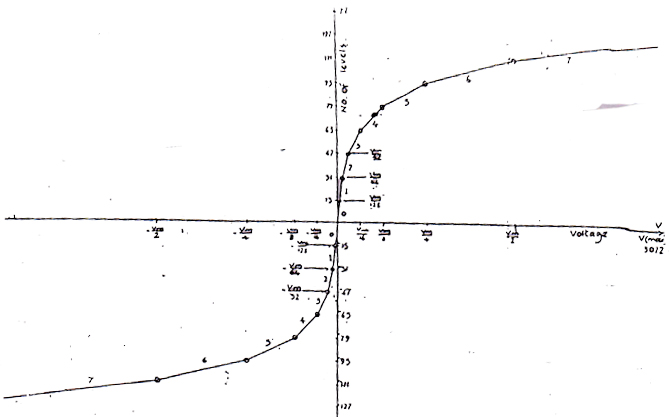 Note : A Total of 256 quantisation steps covers line peak to peak range of nomal speech intensities
A law gives lower quantising dislortion  …. Law

There are 16 segments shown in this graph positive 0,1 and negative 0,1 consai one linear segment.
 hence there are 10 linear segments.
A    B      C
S
W     X    Y    Z
Encoded 8 bit format
Sign
No of seg
No of pos in the Segment
If  S=1 it is positive sample
If  S=0 it is Negative sample
Vm – Maximum voltage = 3072 mv
N – Na of quantised levels =256

Some times ’A’ low is named as Eurpean law (C.E.P.T)  Equation for logaribimic part y=n ln Ax / ln A (1/A<x<1)
Linear part y=Ax (0<x<1/A)
Encoding
The quantized level is then converted in to 8 bits. This 8 bits represent,

S  ABC  WXYZ

S = sign + or -
ABC = No of segments
WXYZ = No of level in that segments

Summary of process involved,
Convert
equate
To a quantize level 1/256
8 bit
Sample
Convert the following samples into encoded format and calculate the signal /noise ratio
700mV		      -400mV	      300mV	



100mV		     1515mV	       -95mV
Answers
700mV		      -400mV	      300mV	


11011101            01010001           11001001
        175                          50                          ∞
100mV		     1515mV	       -95mV			

  10110001            11110000             0011000
        25                          72                         295
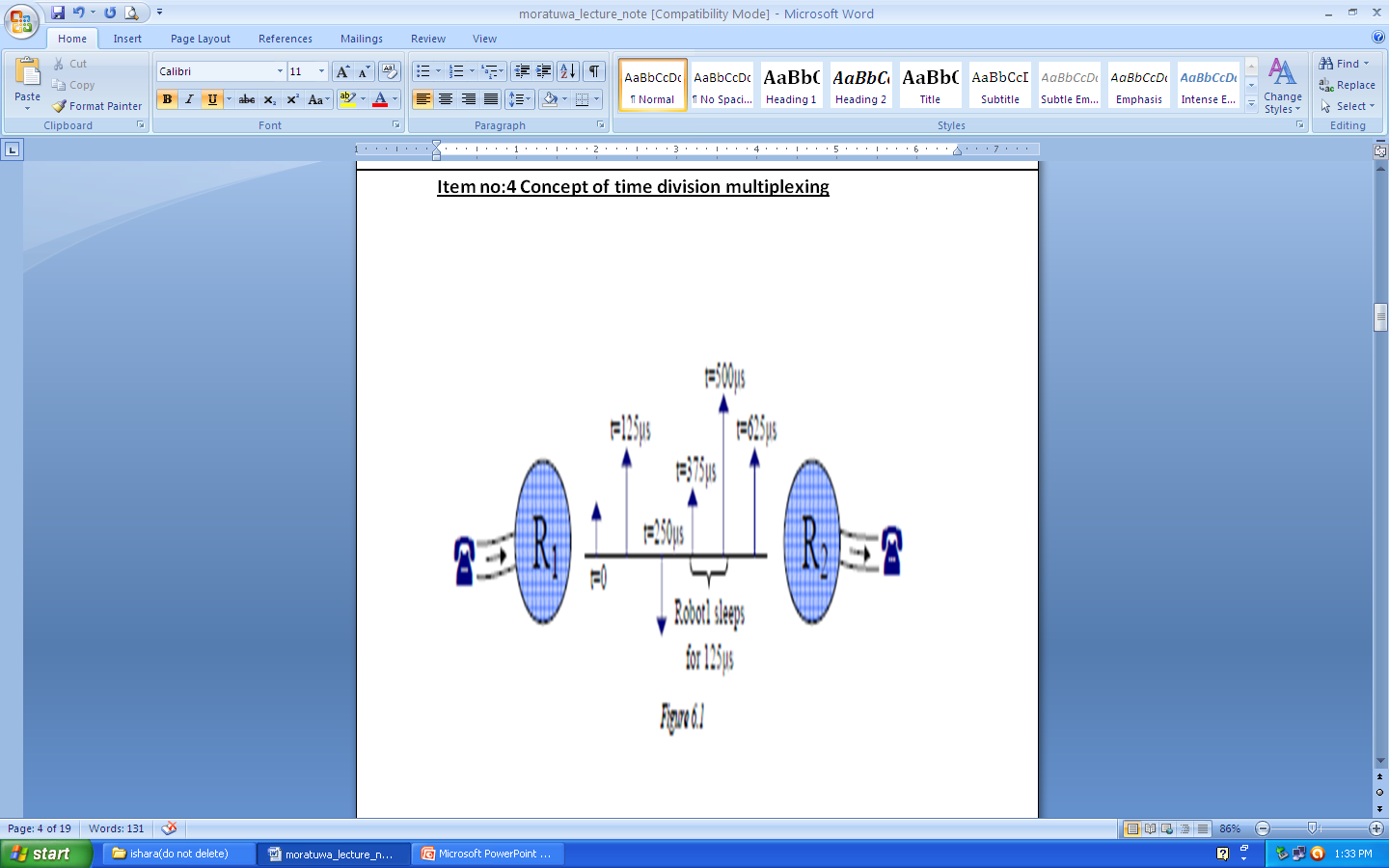 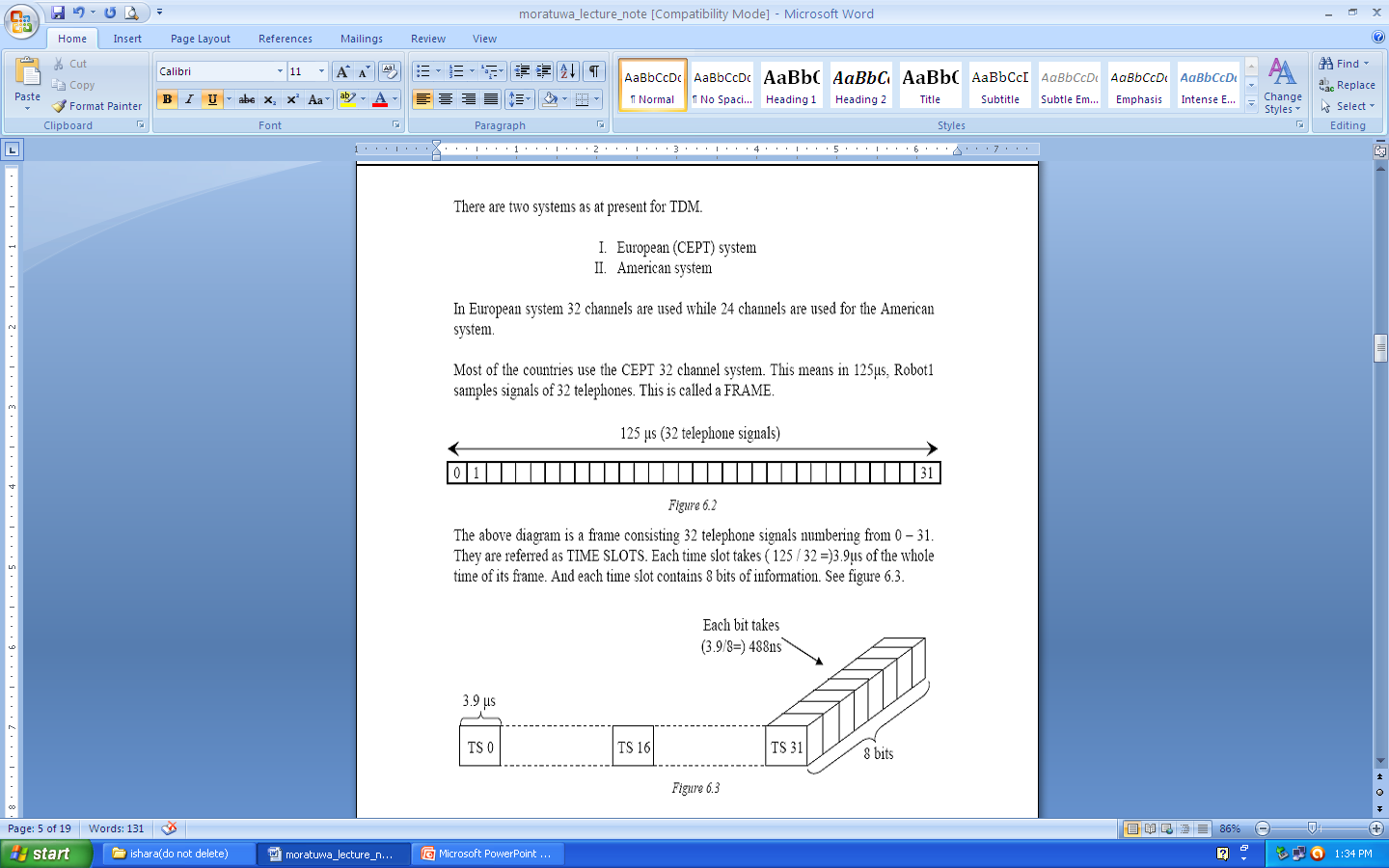 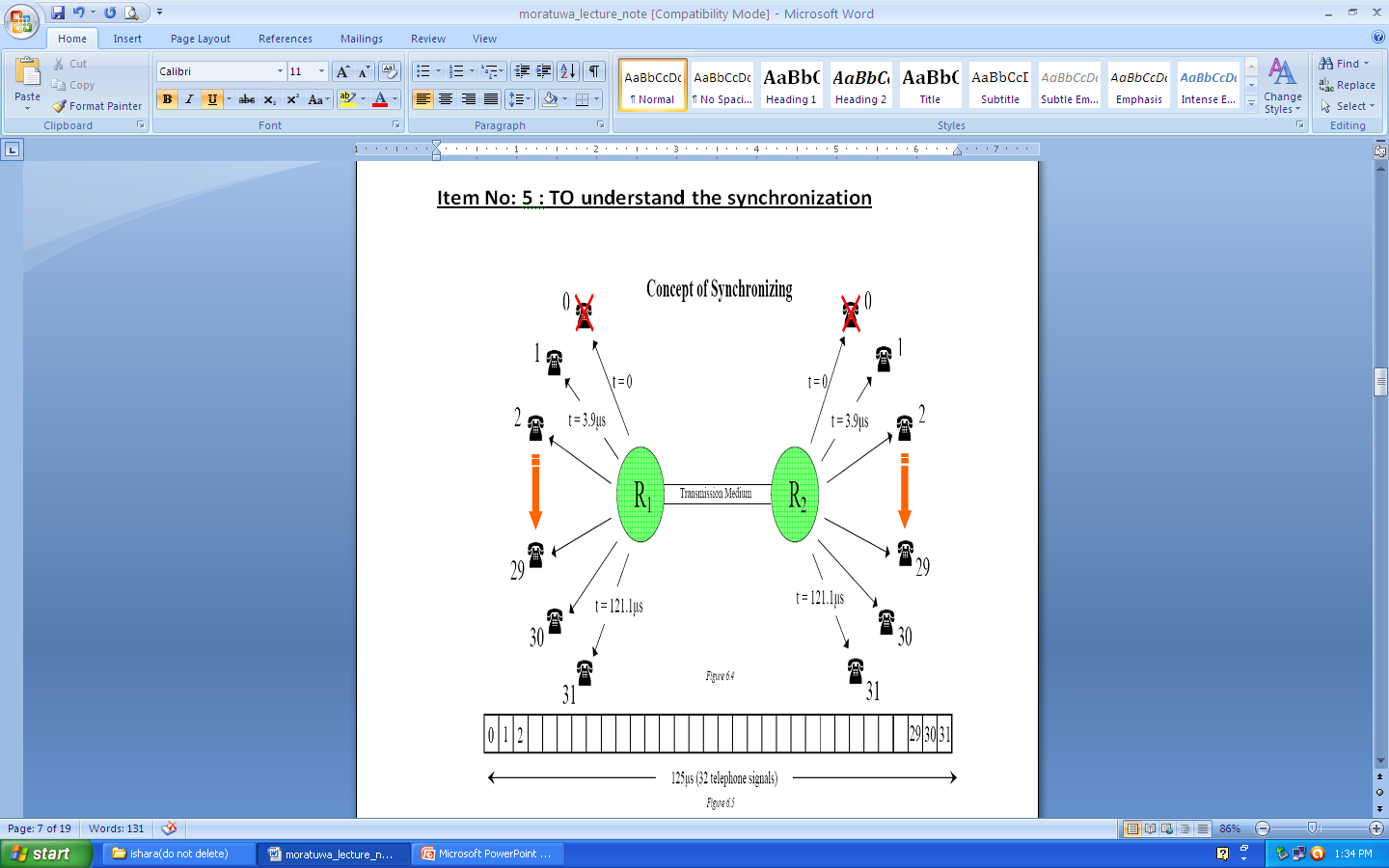 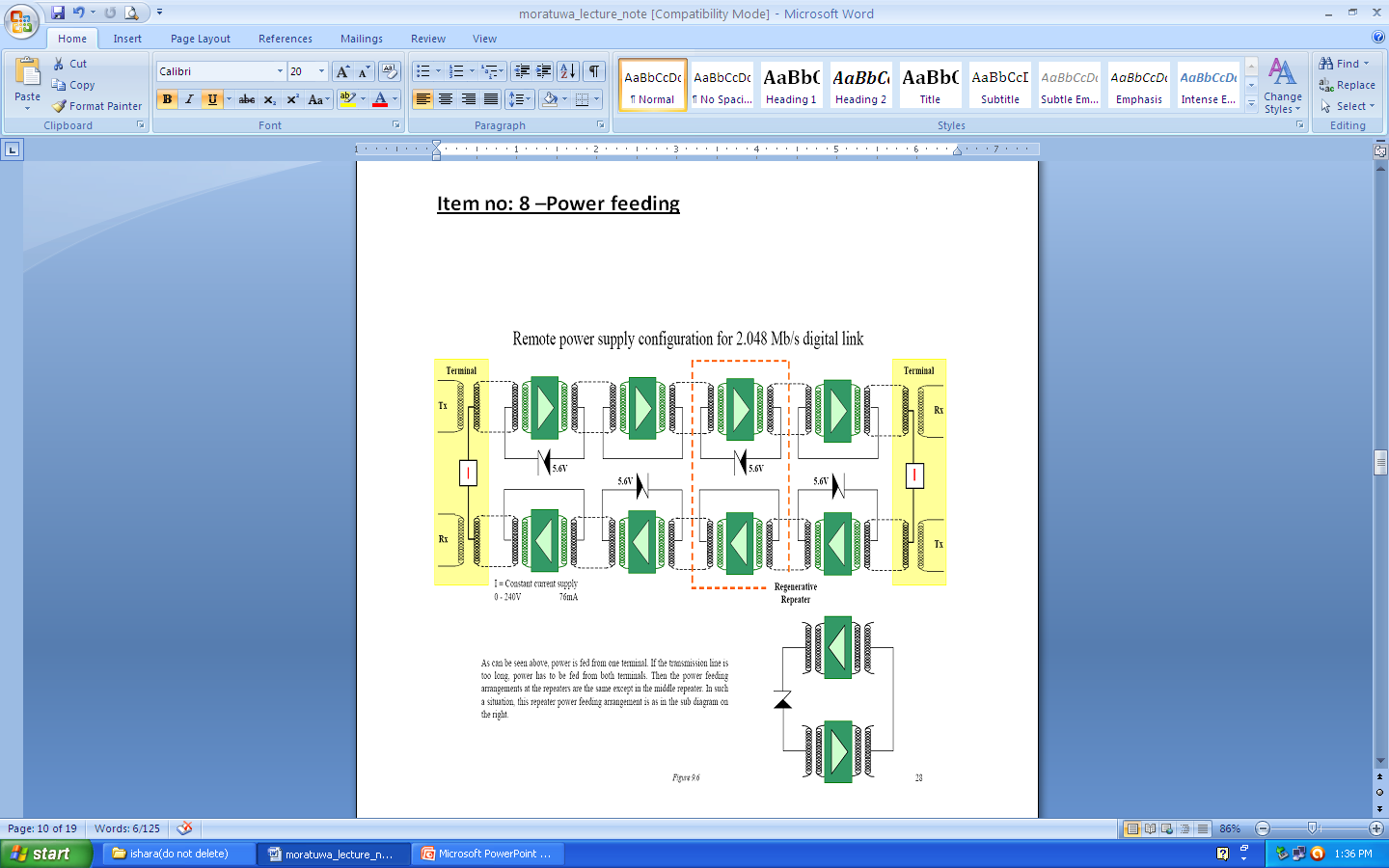 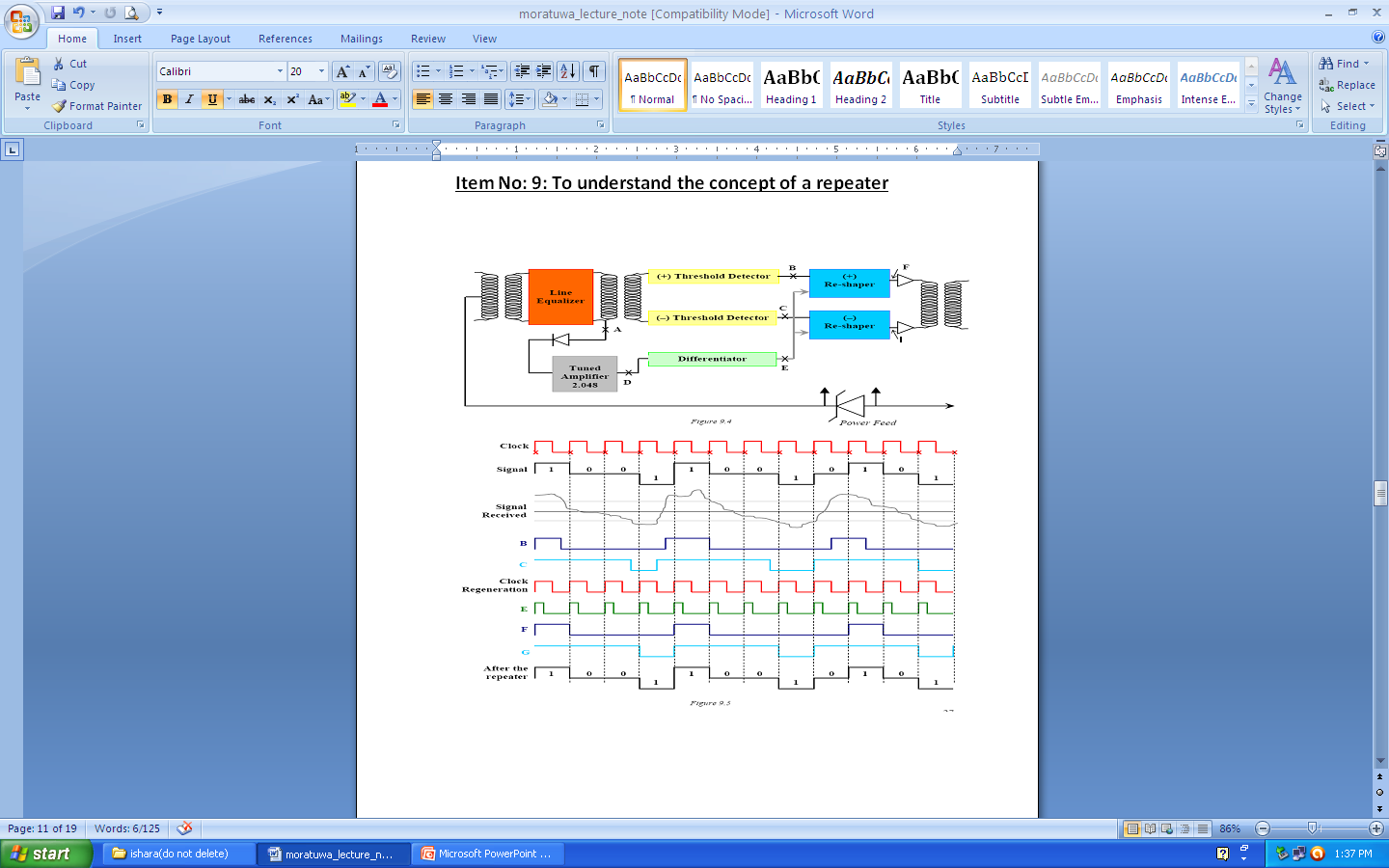 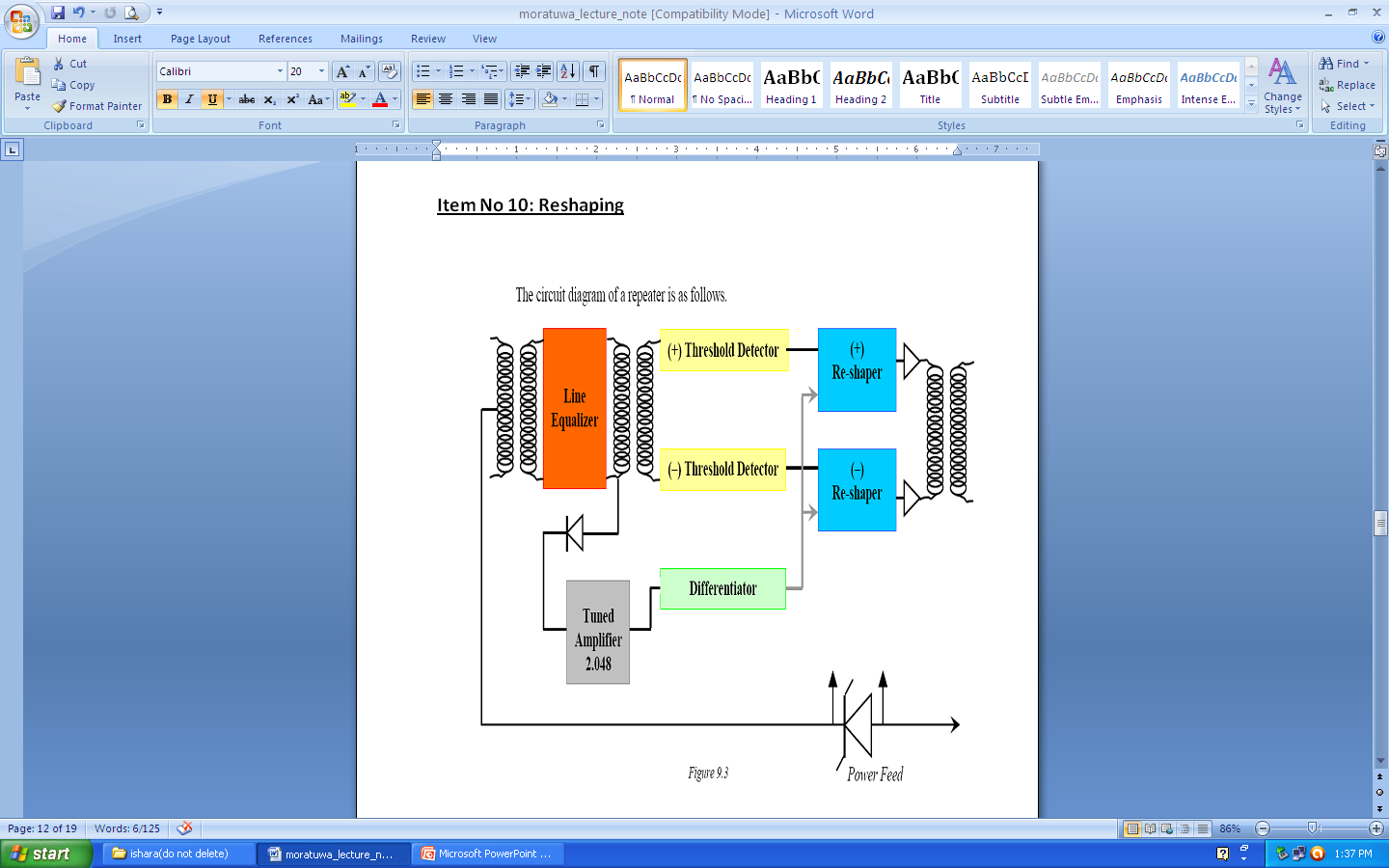 WAVE FORMS IN THE TRANSMISSION LINES
RZ return to zero wave form
NRZ non return to zero wave form
RZ, NRZ AMI WAVE FORMS
CONCEPTS OF TRANSCODING
SPECTRUM ANALYSIS OF PRACTICAL WAVE FORMS
HIGH DENSITY BIPOLAR 3 CODE
Transcoding
Code Conversion to suit for the Transmission media
Out put of a PCM System either RZ, NRZ 










1 bite named as mark NRZ means, Mark will return to zero before the period  of CLK pulse, but at the period of the click pulse.

RZ, means mark will NOT come to zero before the period of the CLK pulse, but at the period of the CLK pulse if the following is not a MARK.
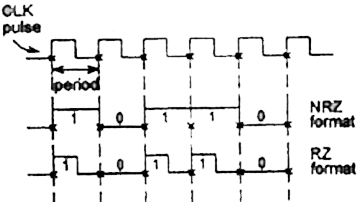 Difference Codes used in digital Transmission
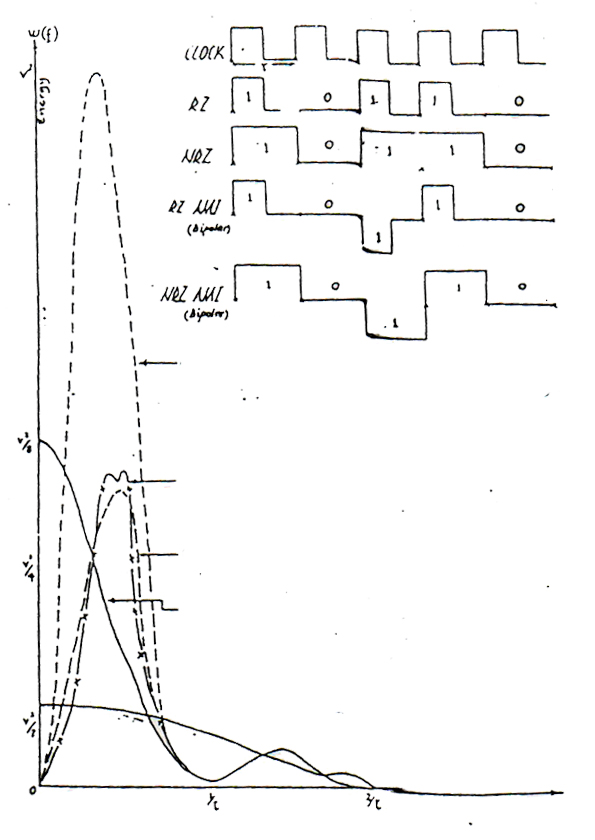 Frequency
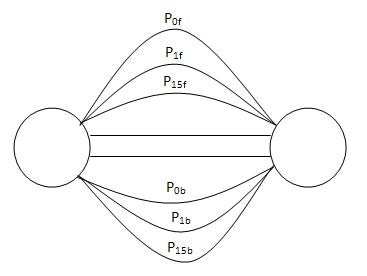 Question ?
Q 1.
1. List out the different phases of a call?
2. Label the voice time slots?
3. Draw the messages exchange with regards to successful call?
4. Calculate the time taken to establishment the call?
5. Assuming each call will establish for 3 minutes conversation time. How many
    conversations can be establish?
6. Discuss how this concept is extend the packet switching networks?
Q 2. Draw 101101 in NRZ and RZ and in AMI format
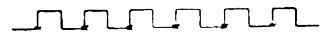 Answer  Q2.
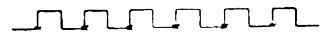 NRZ
RZ
Practical Transcording wave Forms High Density Bipolar 3.
Rules
1. Don’t allow more than 3 Consecutive Zero’s to be present in the wave form (media). Introduce a violation bit. Violation bit has to be of the same polarity of the previous MARK.
2. Two Consecutive violation bits has to be of opposite polarity.
3. Between two consecutive violation bits if there are even number of last violation will be boove where B is the stuffing BIT and will be of opposite polarity to the previous MARK.

Process Involved
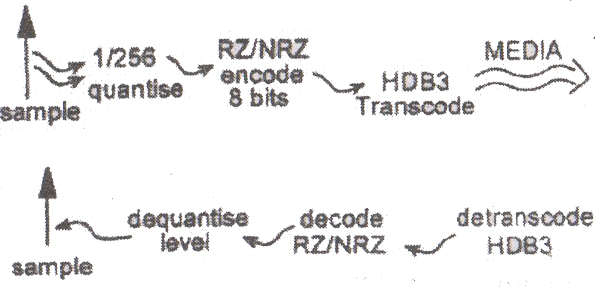 HDB3 Rules
Rule 1 : Don’t allow more than 3 corrective zero’s to be present in the wave form, for the 4th zero introduce a violation bit
Assume the bit stream  is as follows,
100001  Normally  1+oooo1-
Under HDB3 before transmitting convert the bit stream, according to rules, 
1+000  1+  1-
Then transmit assume the same bit stream received
How the receiver detranscode -  1+0001+1-
If knows it is a violation hence convert to
100001
1+0001+1-
Transmitted bit stream has been received correctly
0
Rule 2 : 
Two consecutive violations bits of opposite polarity
Then above rule is easily followed when there are odd number of marks between two consecutive violation bits
0  1000  0  1


1+0001+1-0001-1+


1+0001+1-0001-
Try : 10000100001
Convert HDB3
Transmit
Can be easily convert back to
10000100001
But, 
       if there are even number of marks between two consective violation bits addition sub rule to be introduce to follow above rule 2. for the last four zero’s introduce the pattern as B 0 0 V  where B is the bit, where it is opposite sign to the previous mark
Assume  100001100001
1+0001+1-B+00V-1+
1+000V+                         10000
But next stream

1-1+001-

After two zero another violation 
Hence the reciver willl correct this as,
100001
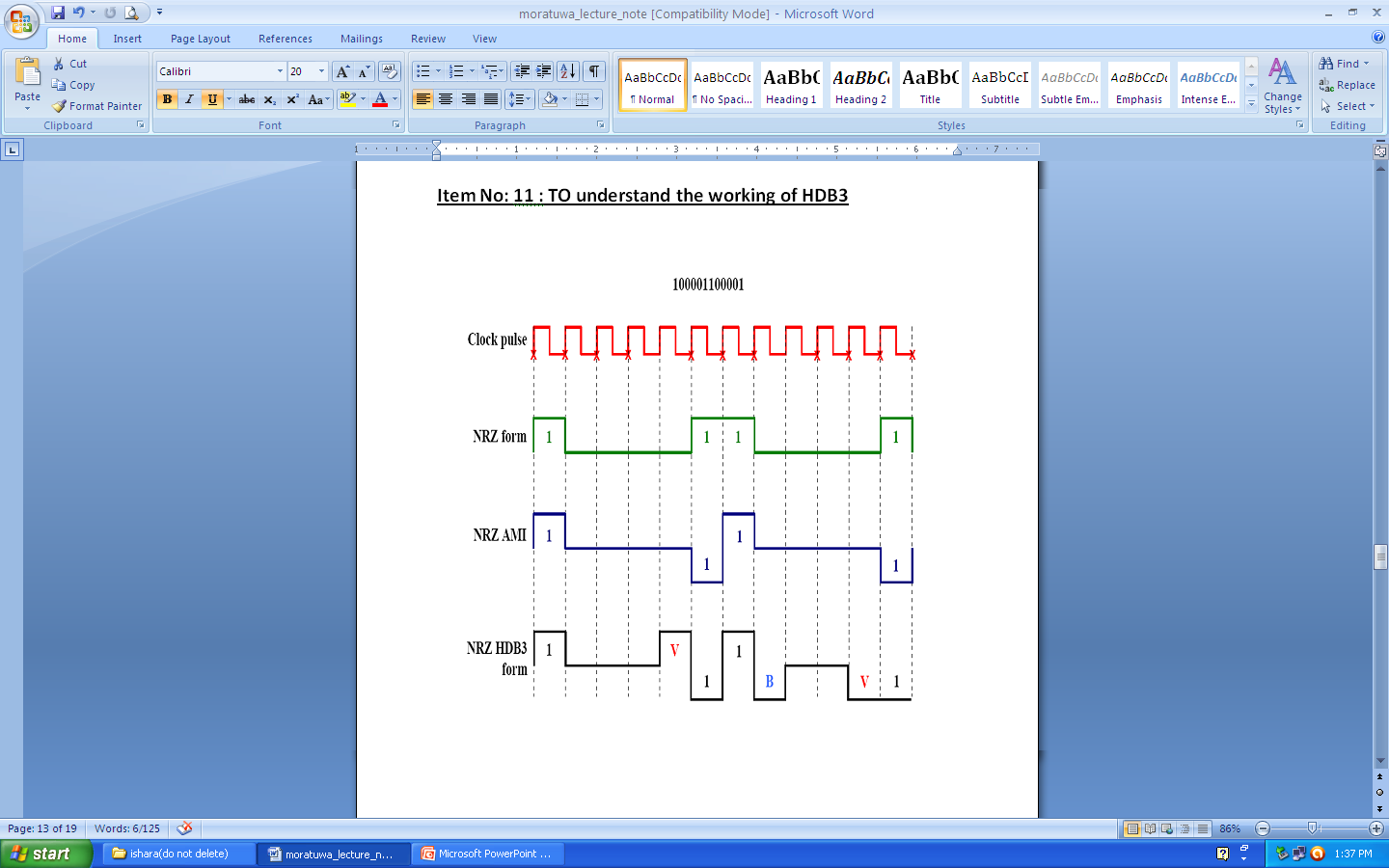 SIGNALLING
BASIC CONCEPTS OF ANALOGUGE TYPE OF SIGNALLING
HOW ANALOUGE TYPE OF SIGNALLING ADOPTED TO PRIMARY PCM
CHANNEL ASSOCIATED SIGNALLING
BASIC FUNCTIONAL BLOCKS IN PCM ADOPTED FOR ANALOUGE TYPE OF SIGNALLING
COMPONENTS OF A PCM EQUIPMENT
Cont…
Supervisory
Signaling
Analog
Characteristics
Supervisory is always present with voice.
Register is always prior to voice hence analogue channel
    exchange will be as follows.
Exchange to another exchange will be as follows
Register
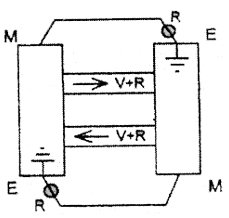 V = Voice
R = Register

Sup. Signals are on M, E, Wires
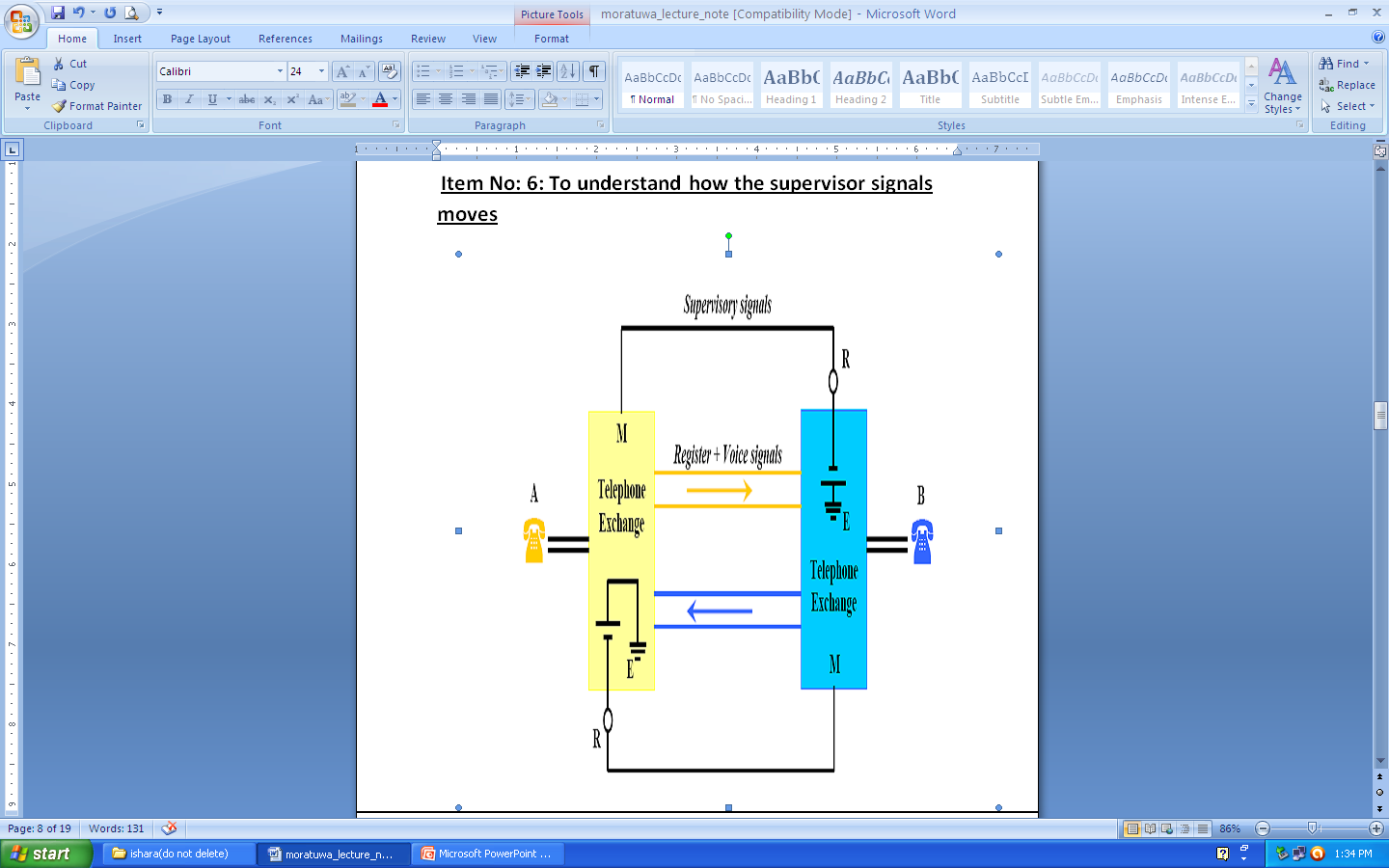 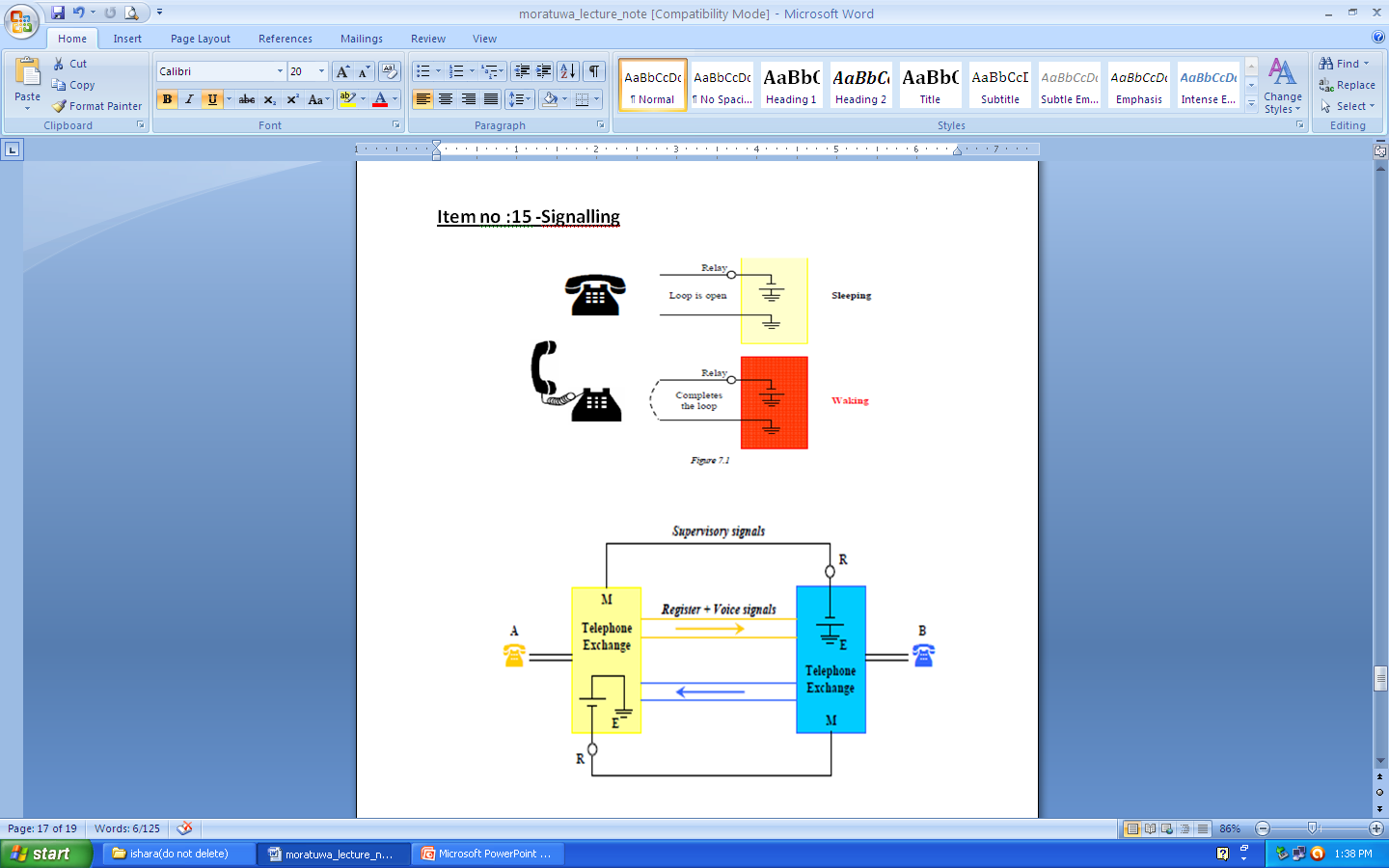 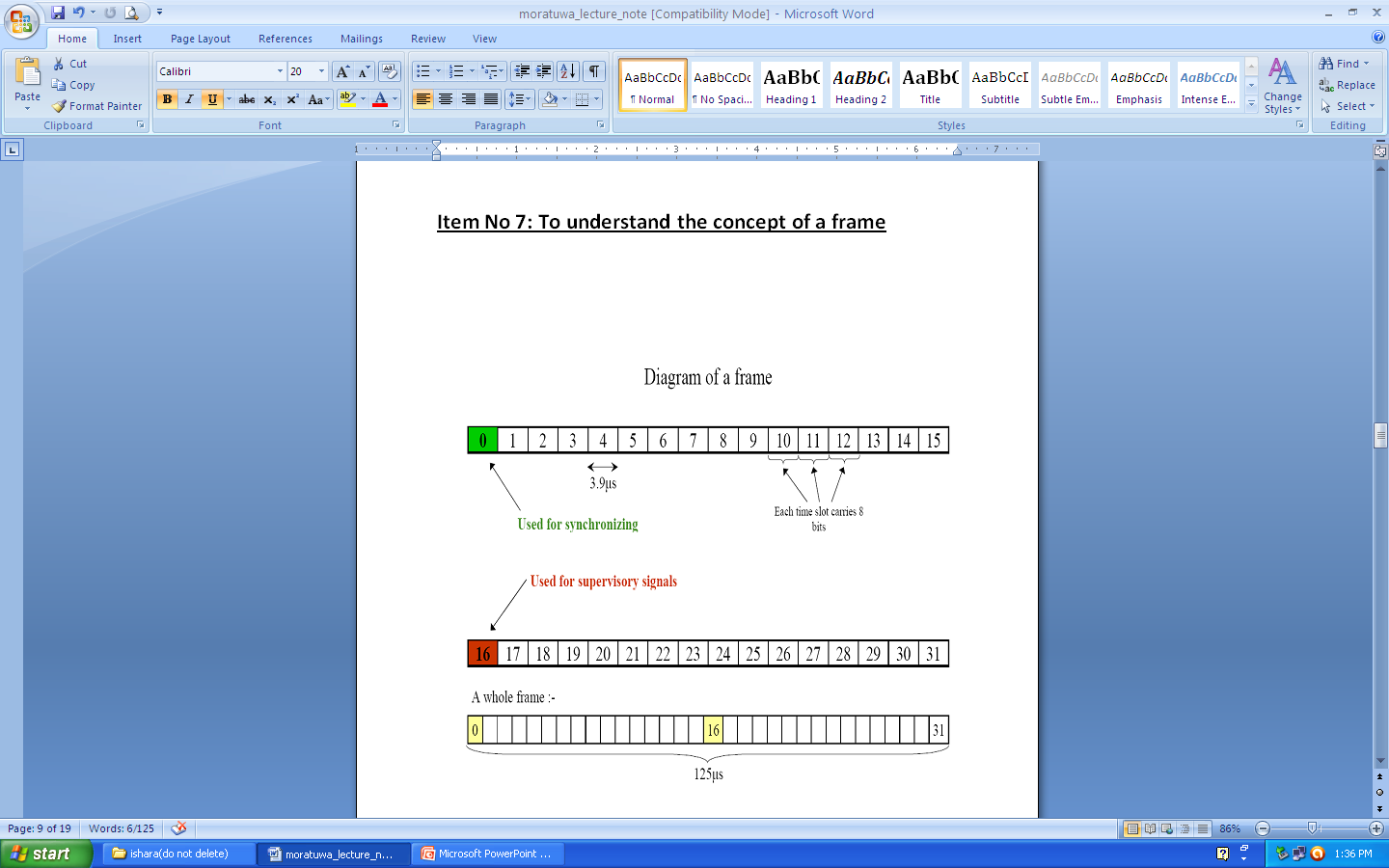 Cont…
Multiframe in a PCM SYSTEM for supervisory signals only 
       TS16 is available. CCJTT has allocated 4bits for each channel.
    To send 30 channels supervisory signals on TS16, You need
        15 frames.
    To align SIG TR module to SIG RX module one TS16 is used.
        Hence Multiframe consist 16 Frames.
f0
MF Sys
f1
CH1
CH17
f2
CH2
CH18
2 ms
f15
CH15
CH31
Structure of Multiframe
One Multiframe= 16 Frames
TS  17-31
TS  1-15
Practical Channels
TS 16
TS 0
1
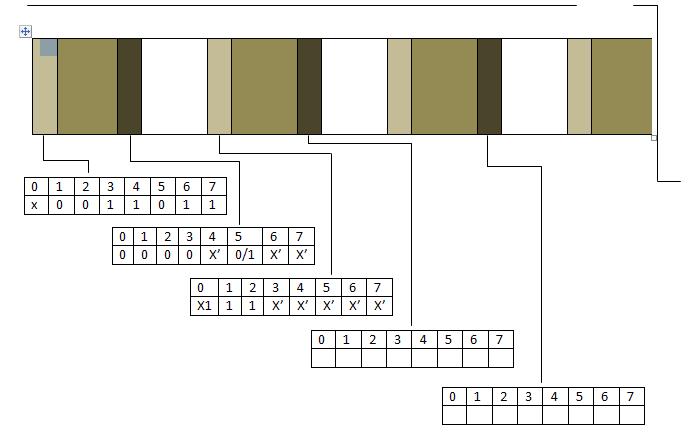 2
TS 0
TS 0
TS 0
15
17
31
F0 TS16 is used for Multiframe alignment all other TS16 are used for Channel Associated signaling
There are two kinds of synchronization words odd and even
Odd actually synchronization Even alarm signaling
Pcm equipment
Pcm equipment(2) contd